www.haiticrisismap.org
One perspective on changes in crisis response… happening today
Aaron Racicot (Z-Pulley Inc)
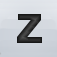 If your technology can help a consumer find a great $4 latte, that’s good for your business. 

	If it can also help a child find clean water near their village, that’s good for the world.
Andrew Turner
2
Z-Pulley Inc
Initial Crisis Notification/Organization (My Experience)
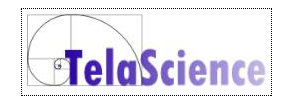 IRC
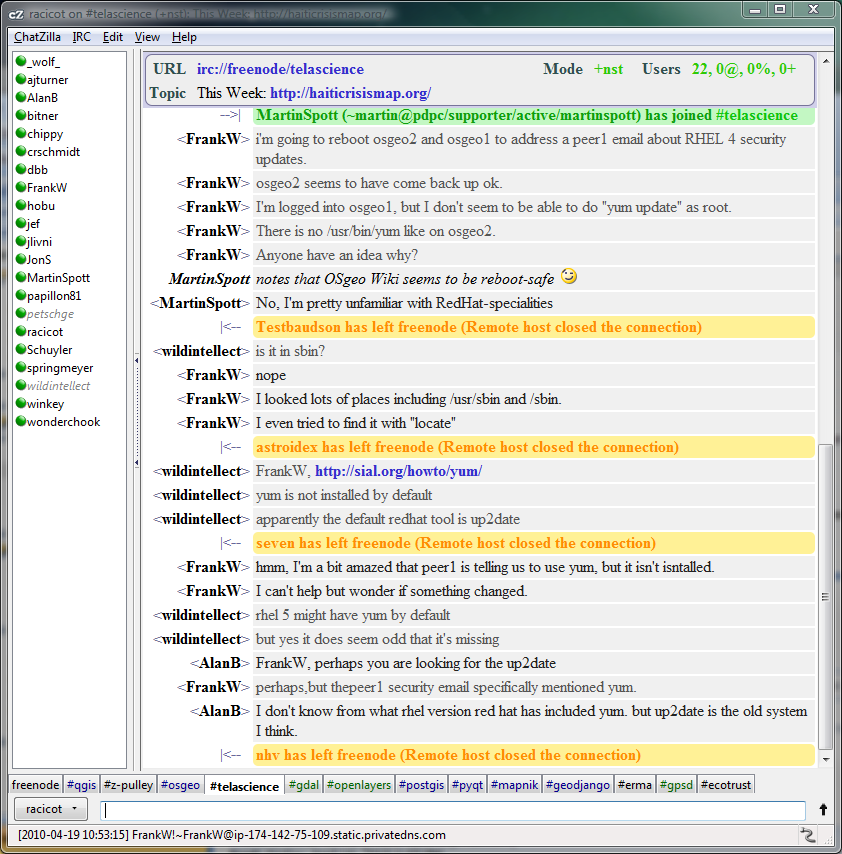 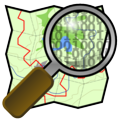 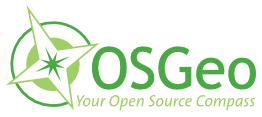 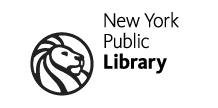 3
Z-Pulley Inc
Initial Data Processing
High Res Imagery
Satellite Imagery
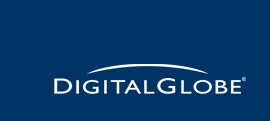 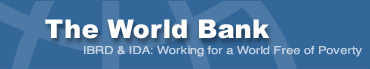 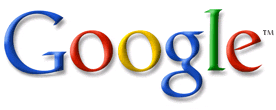 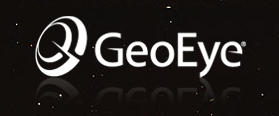 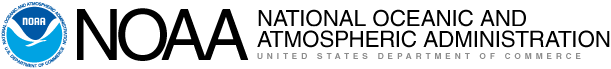 First 2 weeks > 4+ TB of processed Imagery
4
Z-Pulley Inc
Initial Data Processing
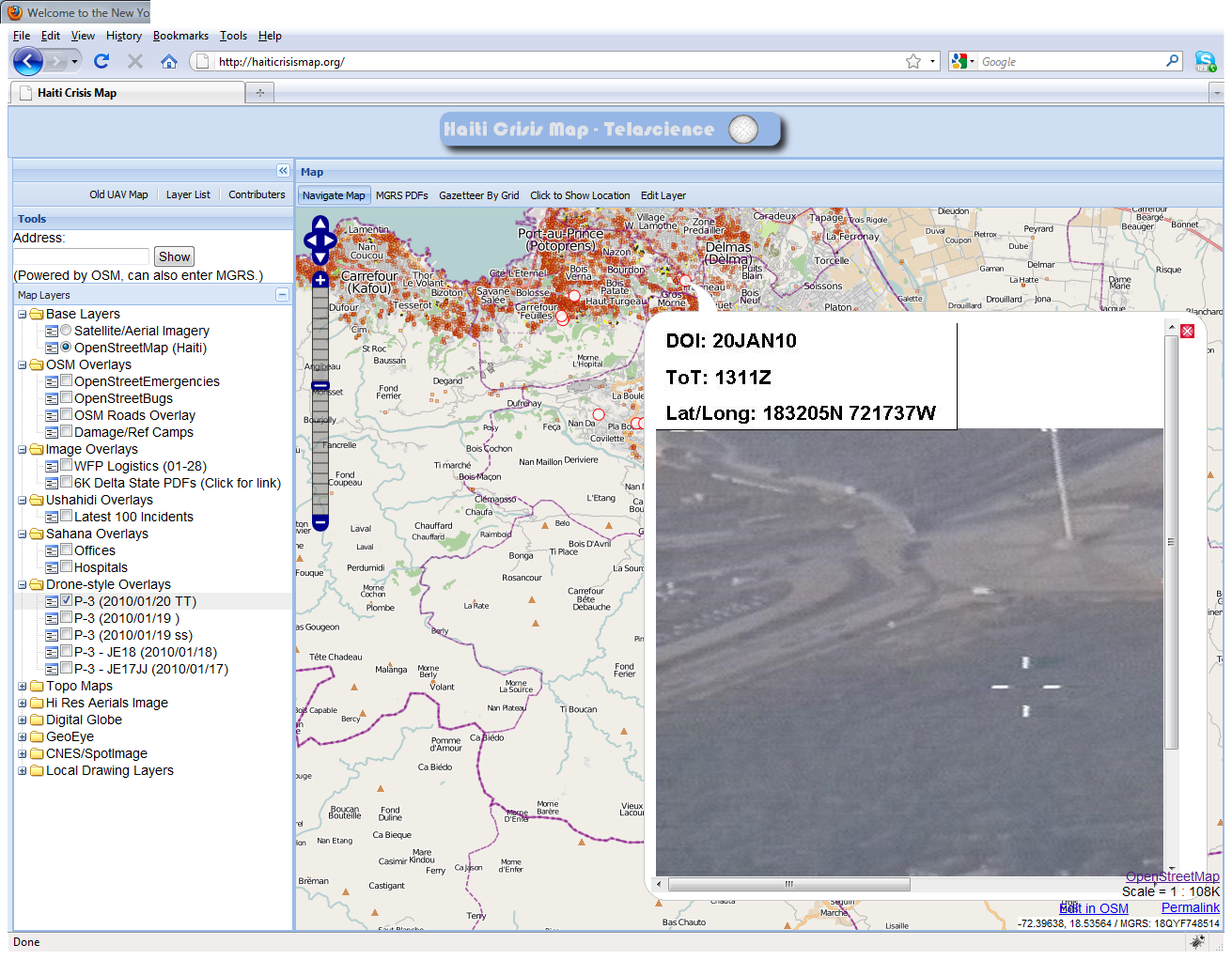 5
Z-Pulley Inc
Flood of Requests        Scaling
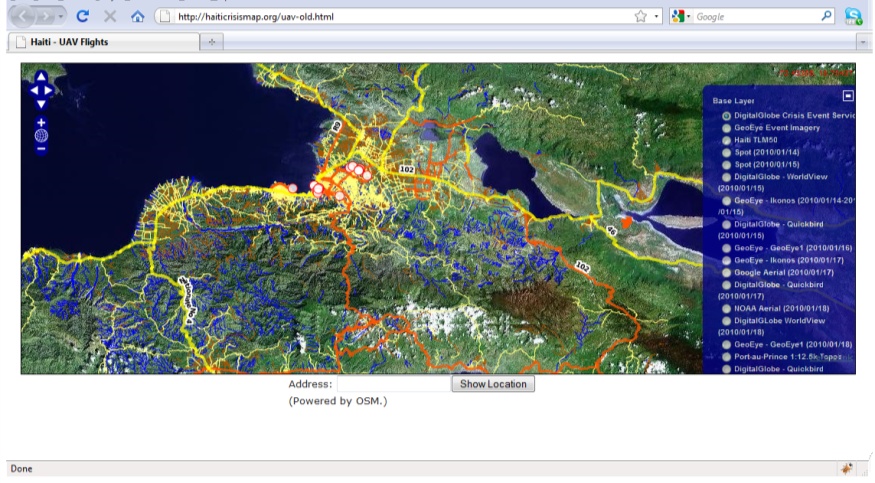 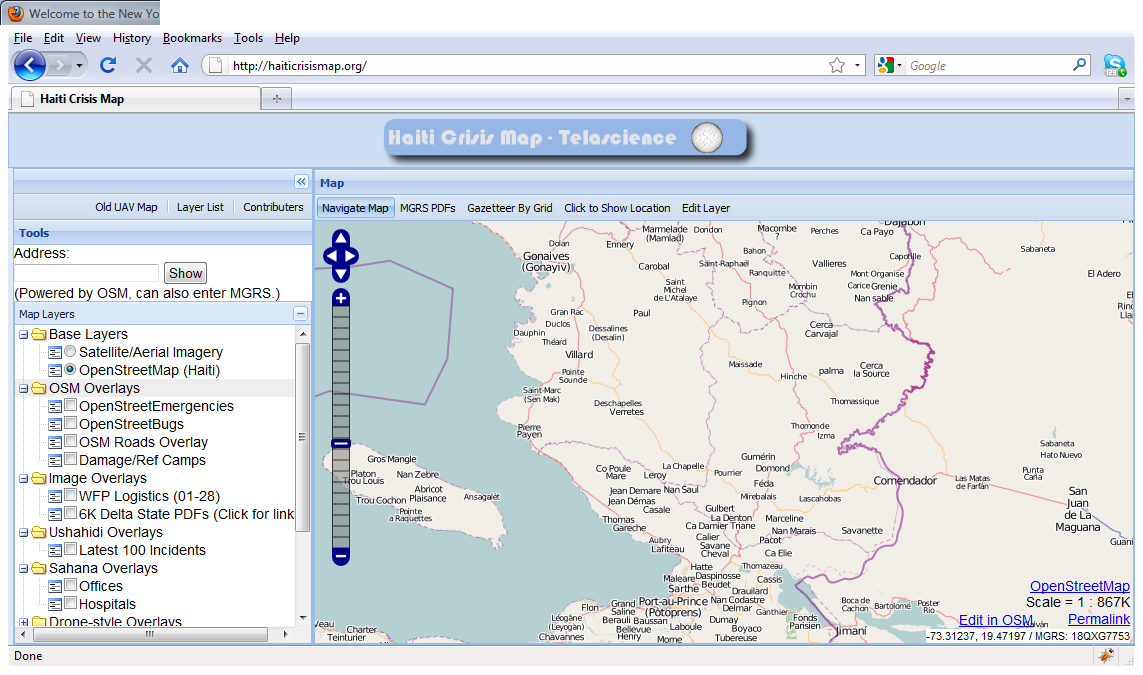 6
Z-Pulley Inc
Flood of Requests        Scaling
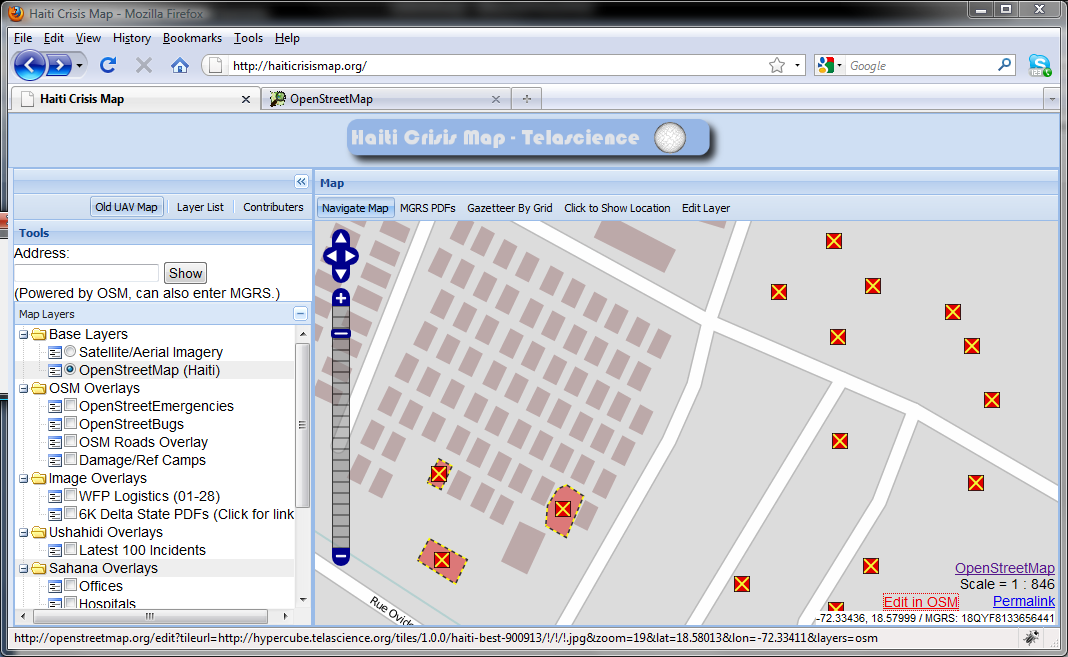 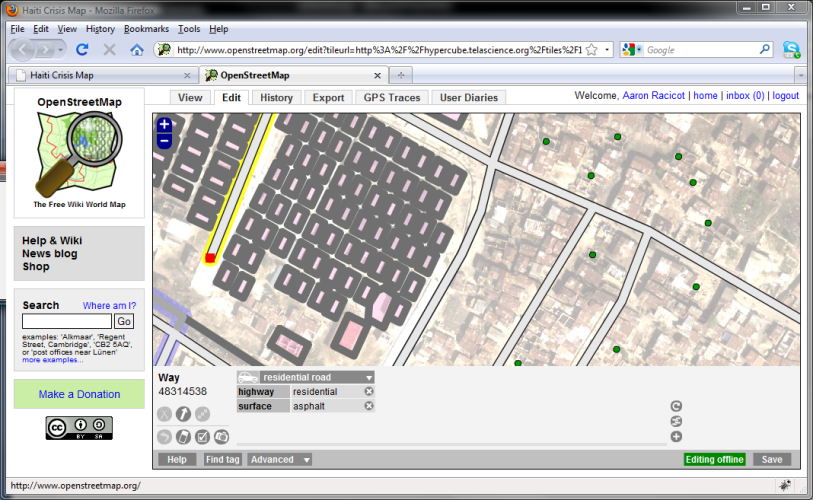 7
Z-Pulley Inc
Integration of Custom Tools
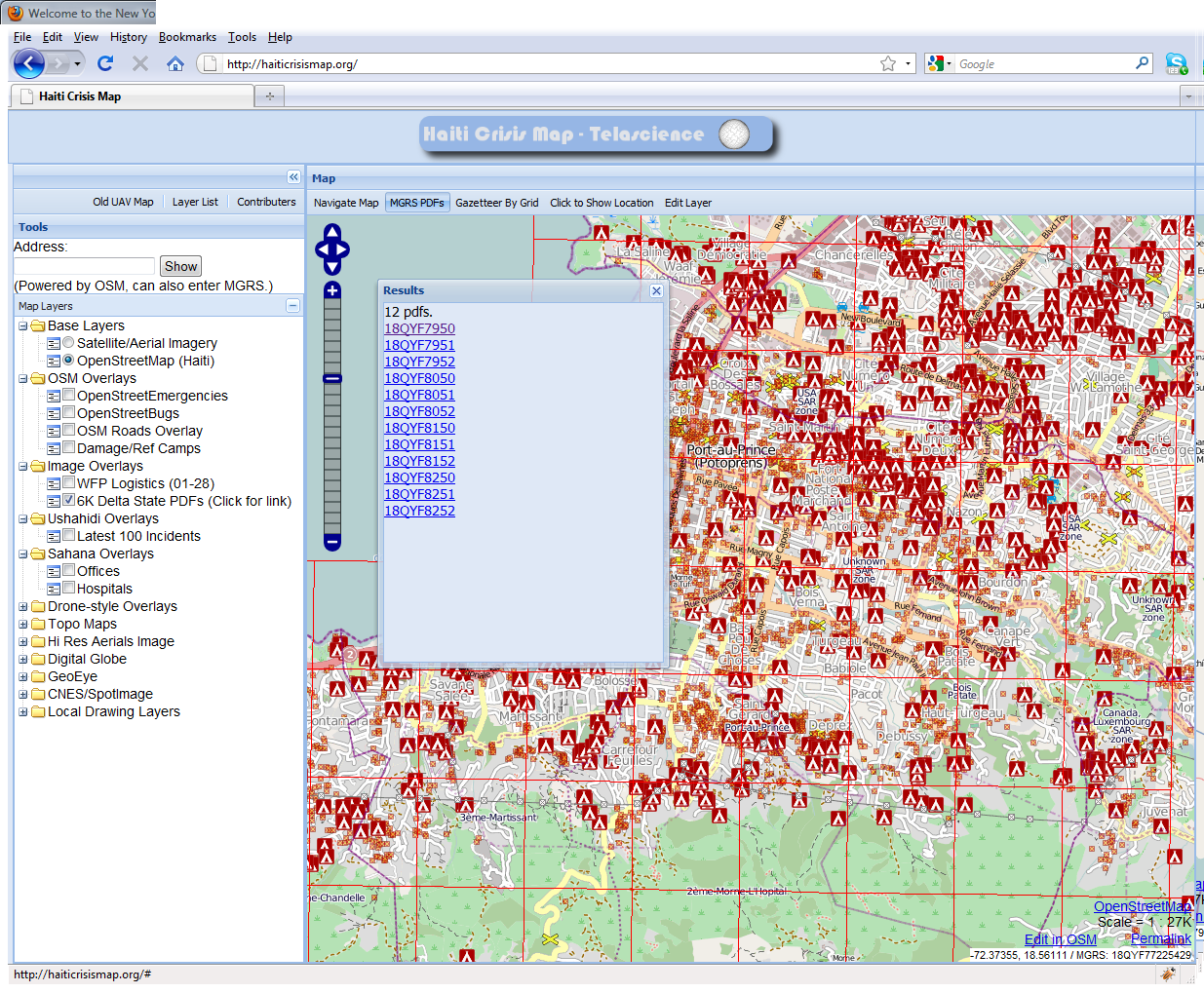 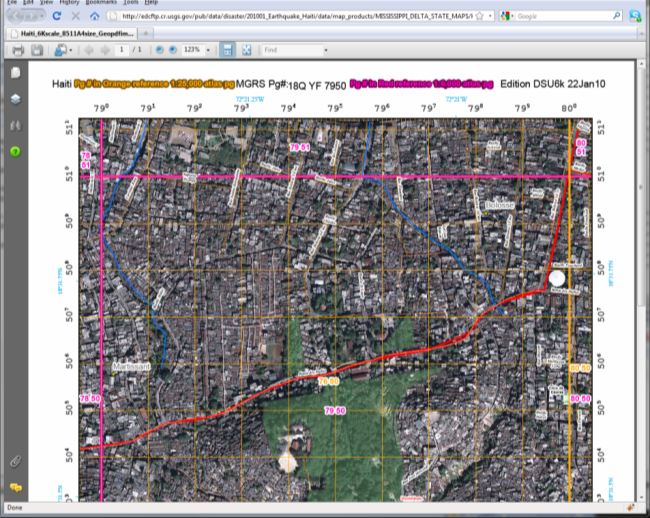 8
Z-Pulley Inc
Integration of Custom Tools
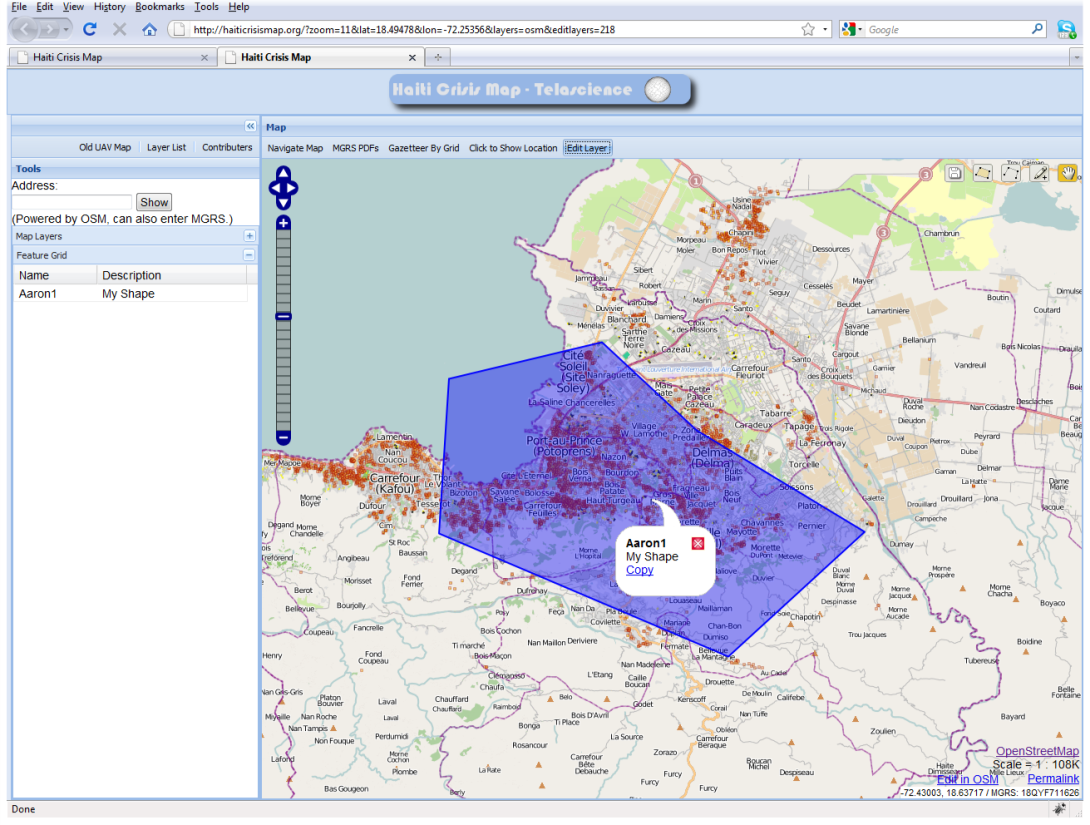 9
Z-Pulley Inc
Stand Alone Packaging
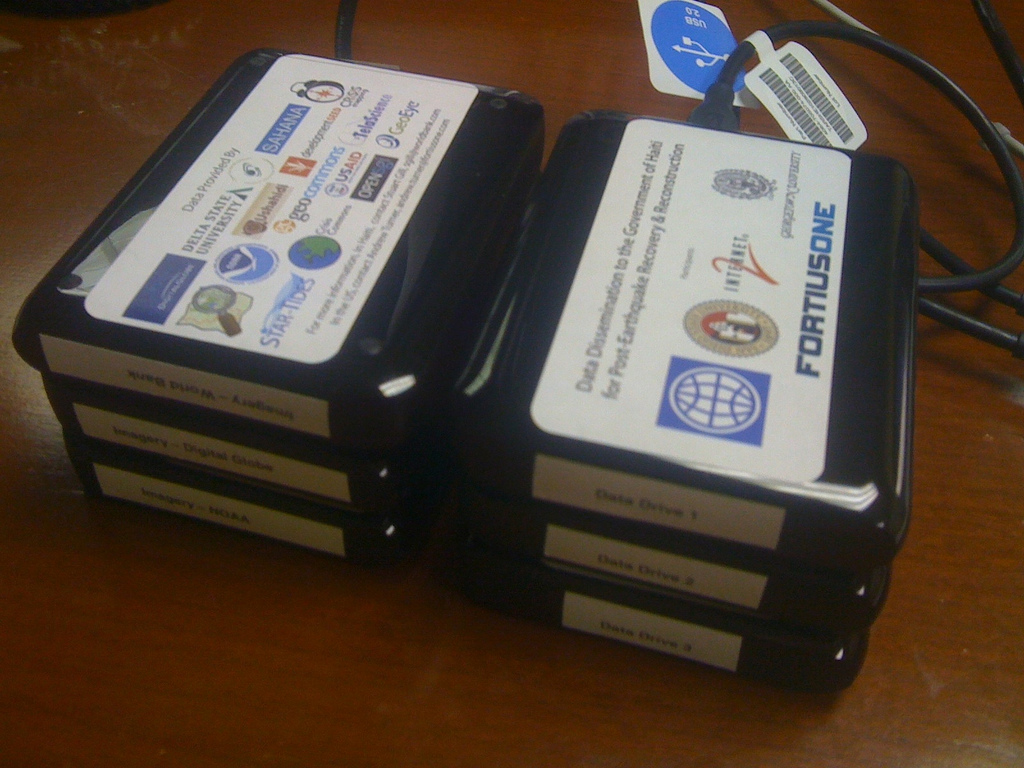 Andrew Turner
10
Z-Pulley Inc
Lessons Learned For Next Response
Speed is critical 
Typical turnaround for new data < 36 hrs
Providing technology to communities on the ground helping is key
Integration with OSM
Delta State PDF viewer
Flexibility of tools makes all the difference
Open Source Tools are like ingredients to any recipe you want to make
Production/consumption of standardized services (like WMS/GeoRSS/etc.)
11
Z-Pulley Inc
Signs of progress…
Schuyler Erle
12
Z-Pulley Inc
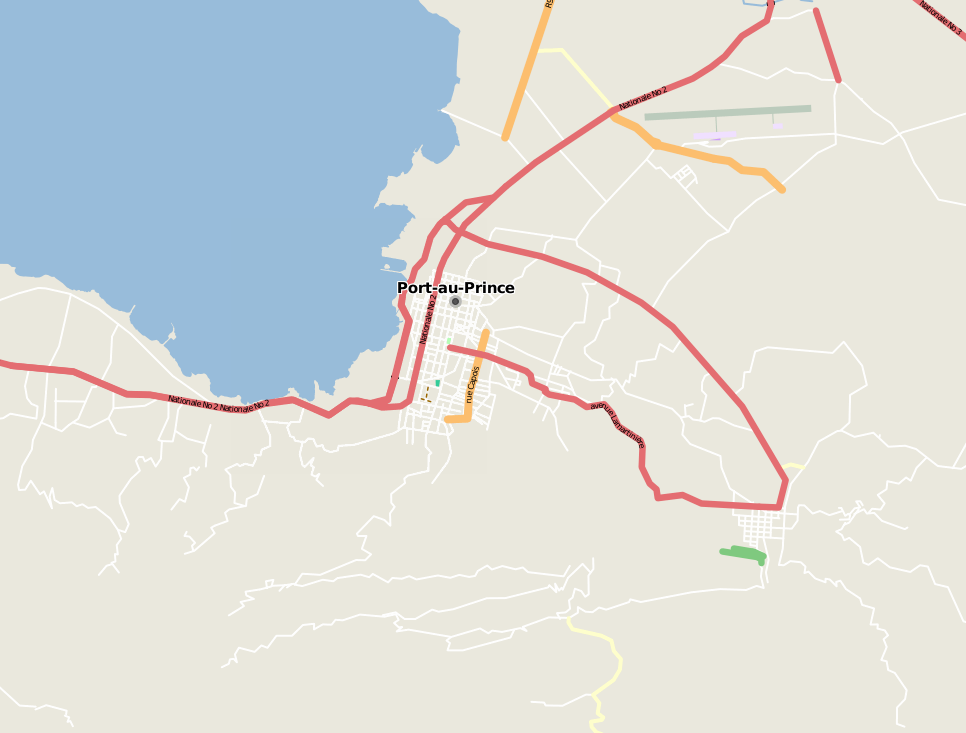 http://vimeo.com/9182869
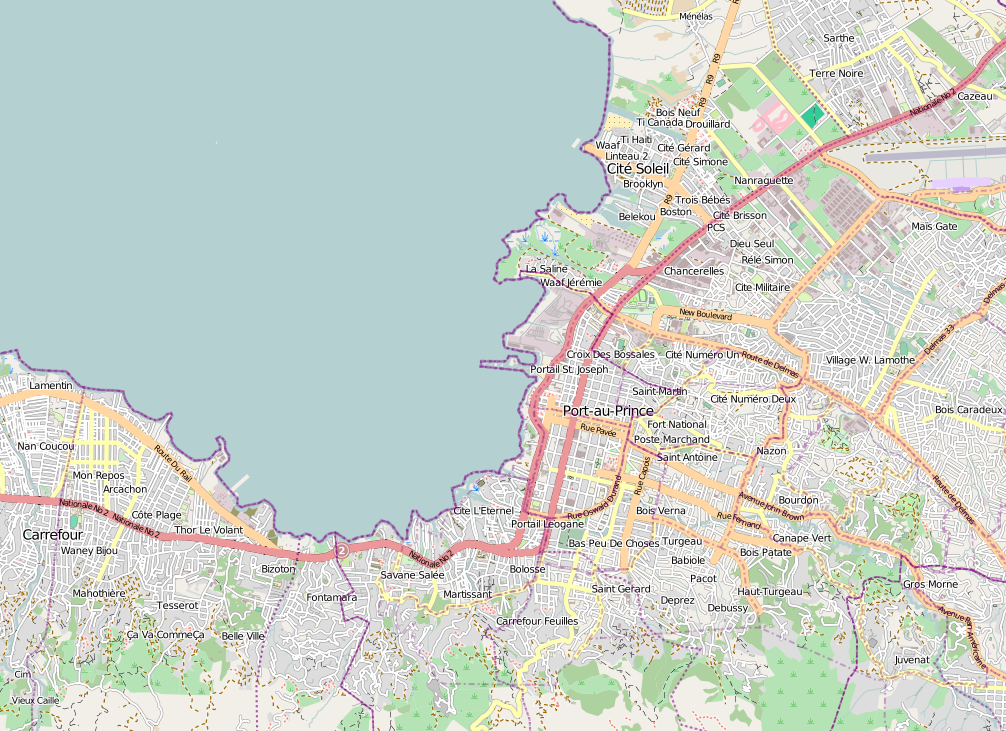 13
Z-Pulley Inc
Code and Data
14
Z-Pulley Inc
CODE
http://github.com/crschmidt/haitibrowser
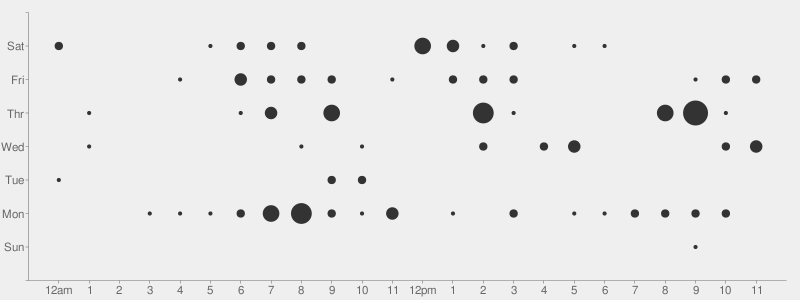 15
Z-Pulley Inc
Data
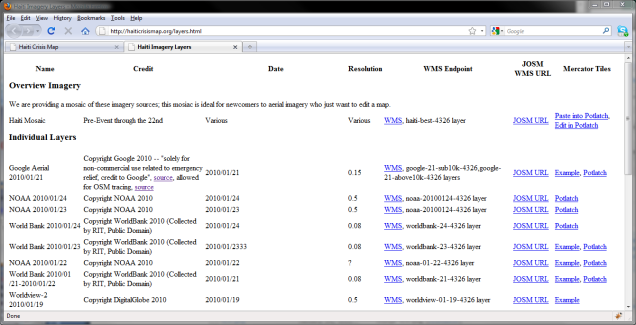 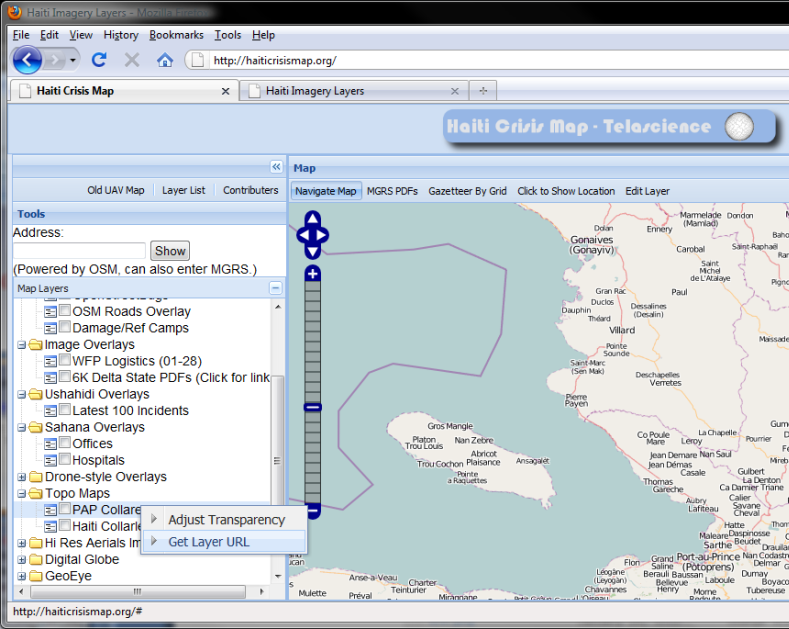 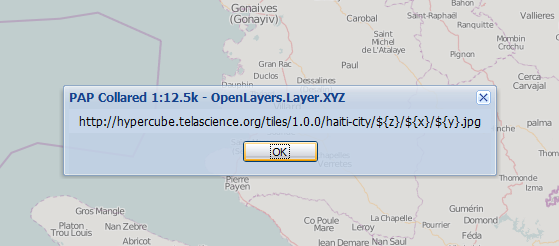 16
Z-Pulley Inc
In summary, the community is making a difference. The tools we develop in WhereCamp, IRC, open-source communities, and from companies are changing the capabilities of crisis response and development.
Andrew Turner
17
Z-Pulley Inc
UI
18
Z-Pulley Inc
ExtJS                         GeoExt
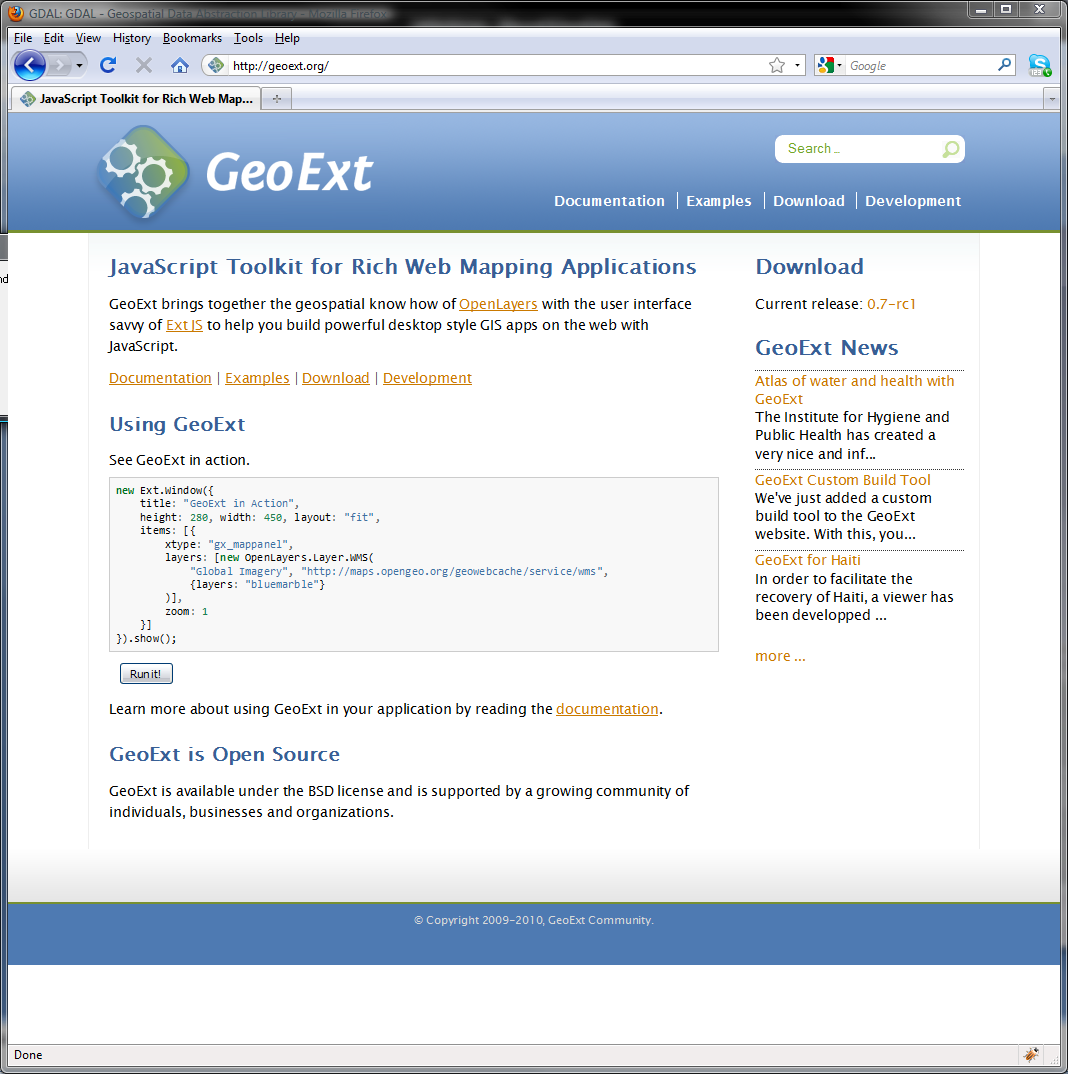 19
Z-Pulley Inc
Rendering
20
Z-Pulley Inc
Mapserver              Mapnik
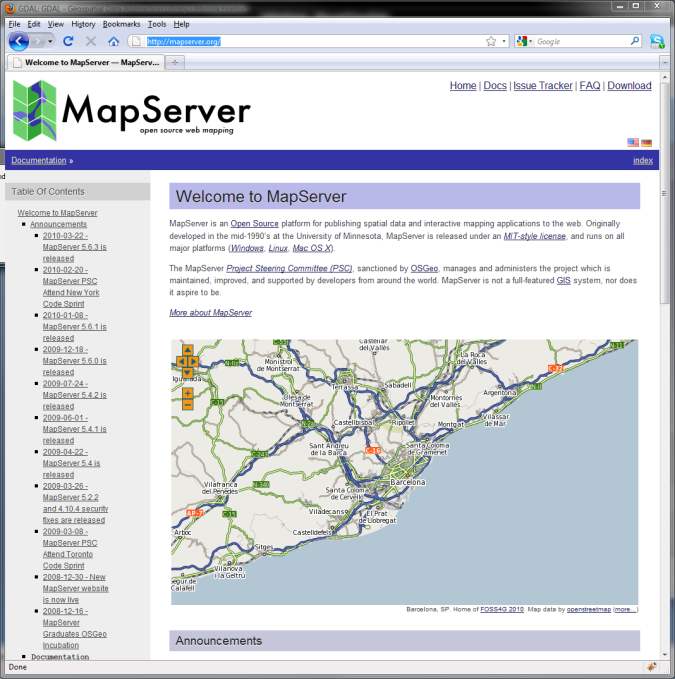 21
Z-Pulley Inc
Processing
22
Z-Pulley Inc
GDAL
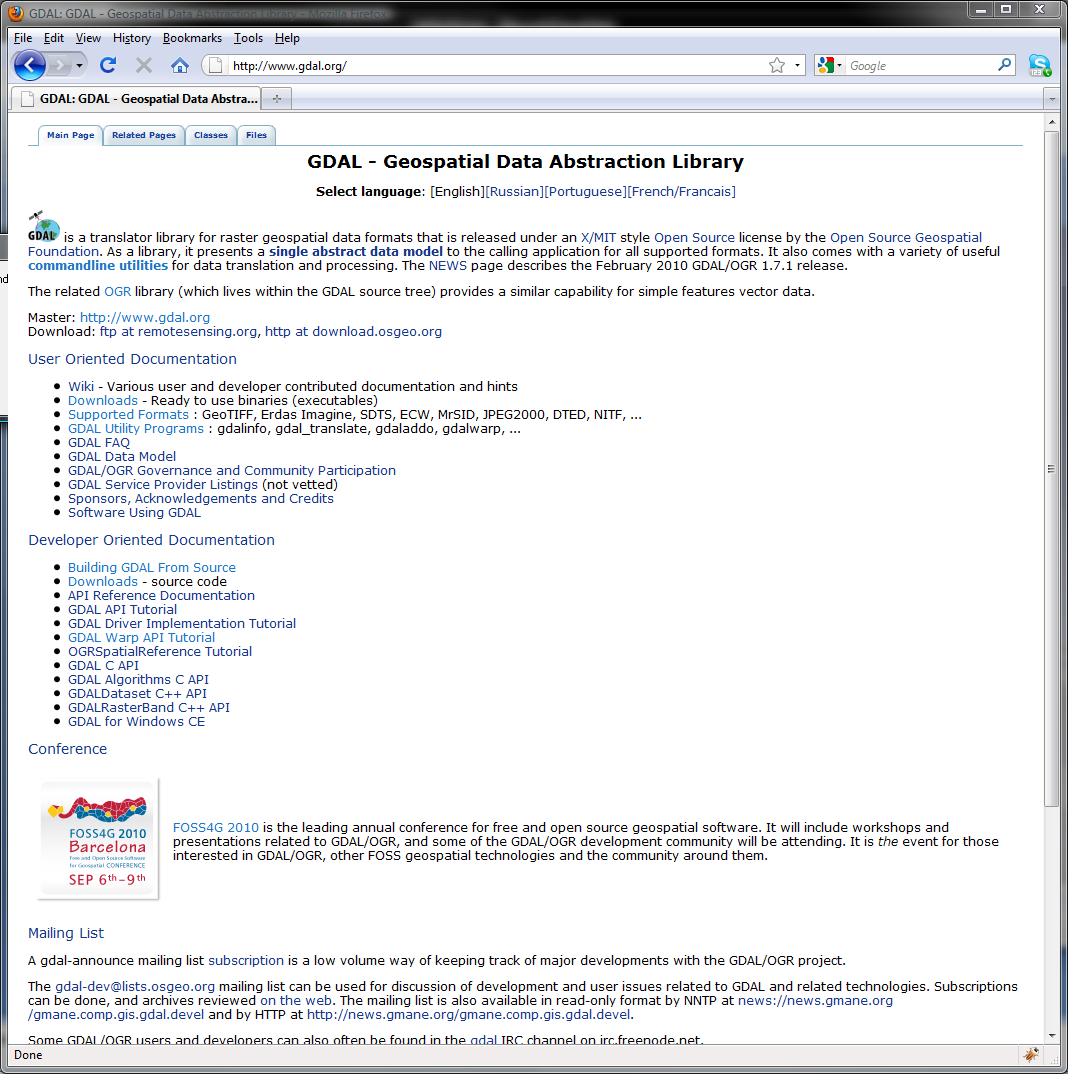 23
Z-Pulley Inc
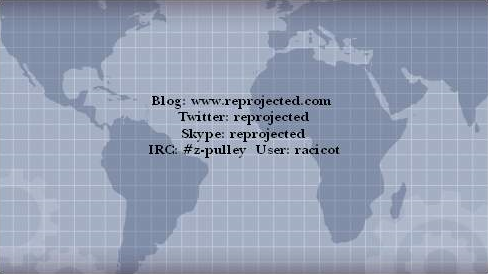 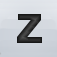